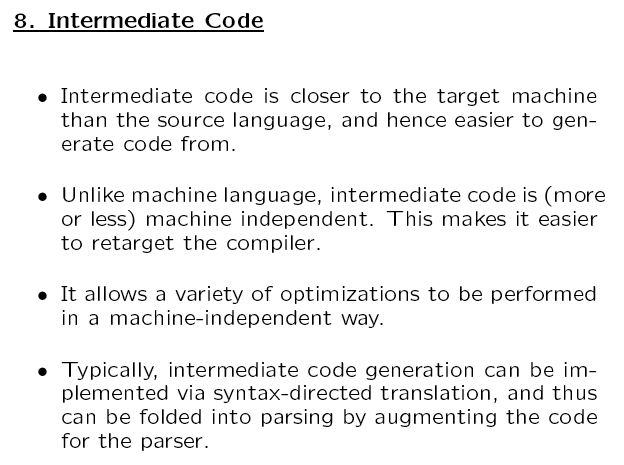 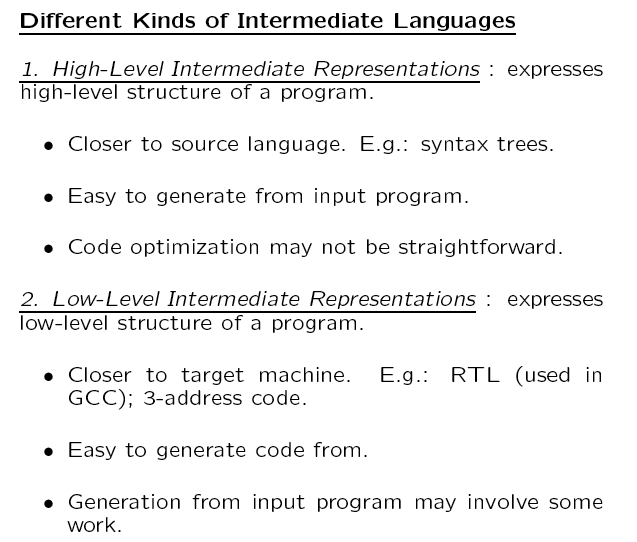 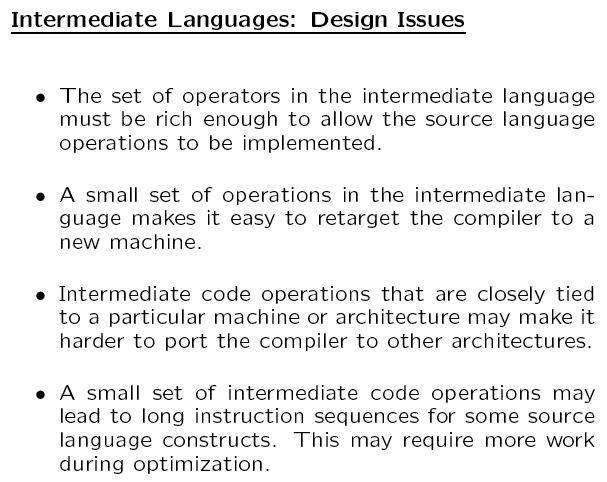 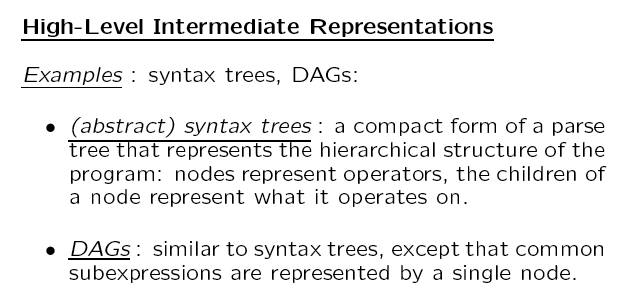 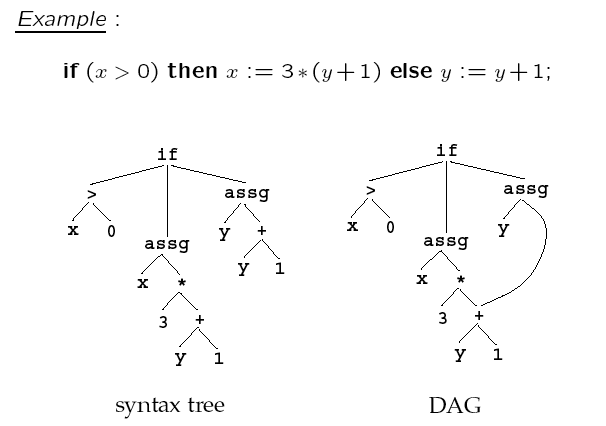 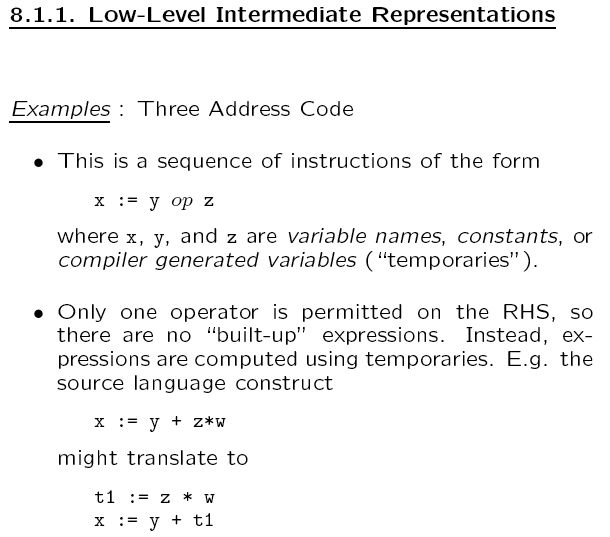 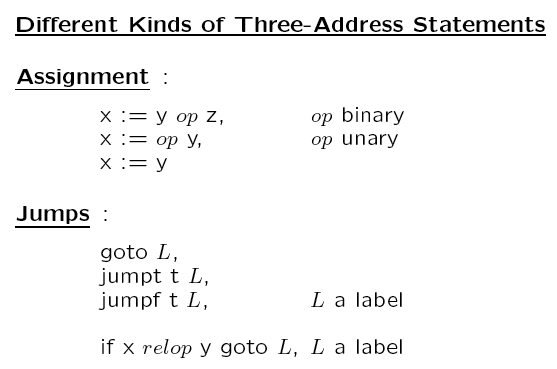 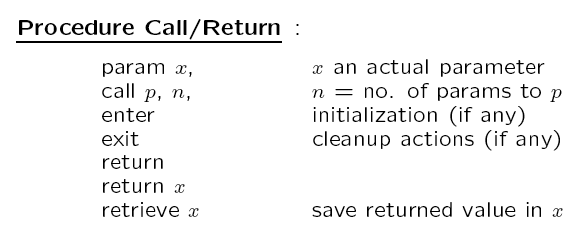 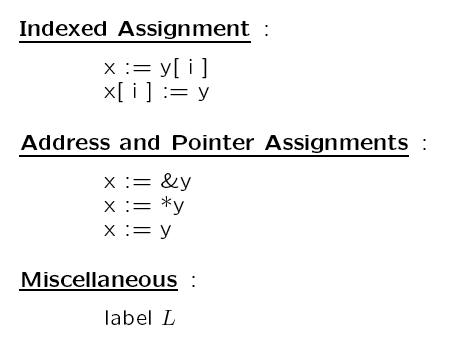 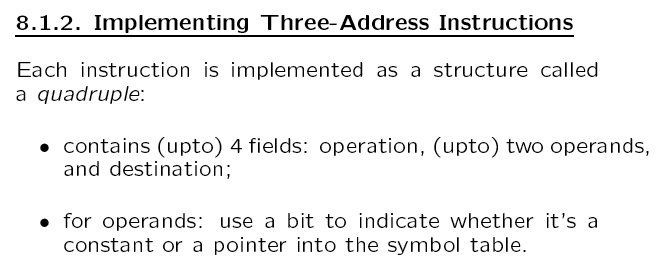 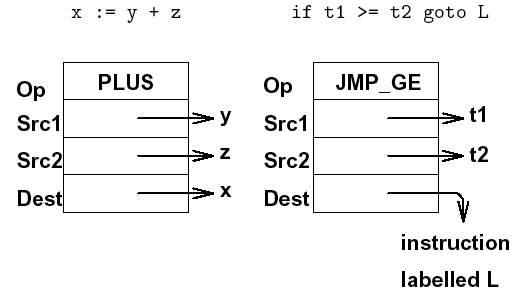 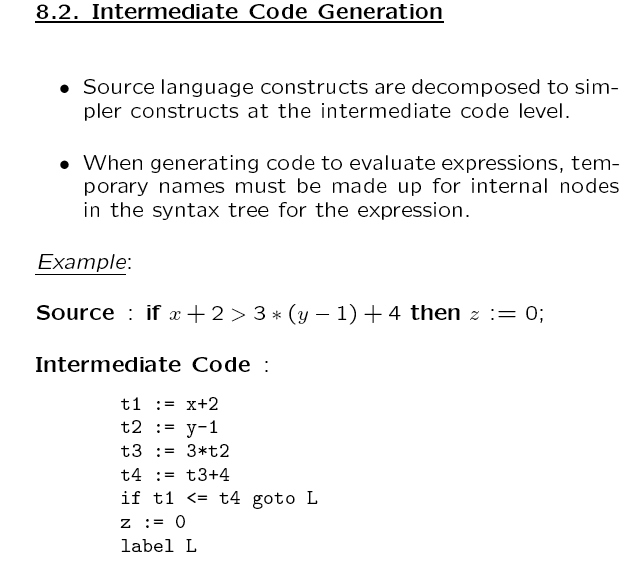 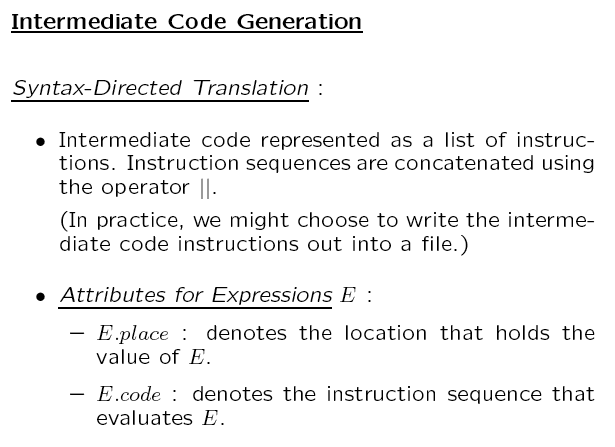 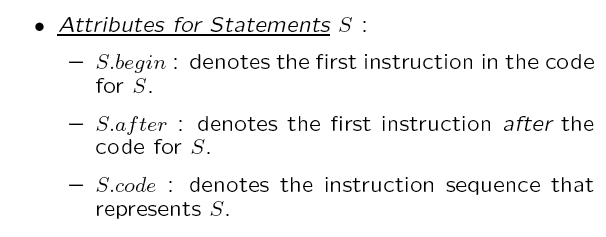 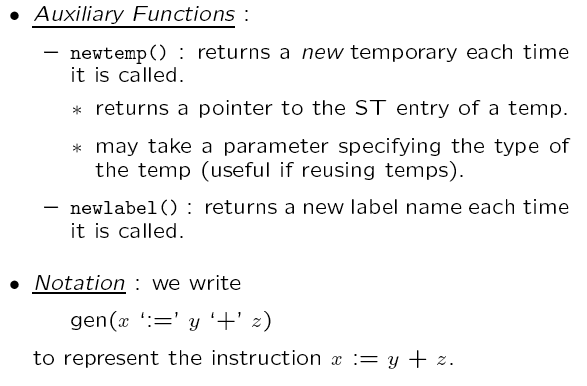 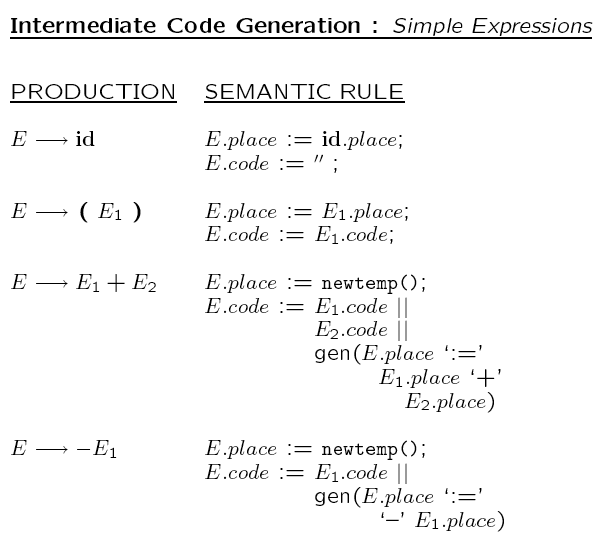 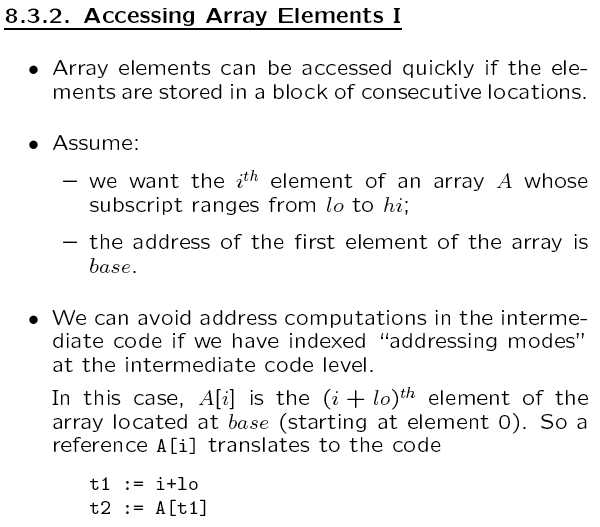 _
_
lo
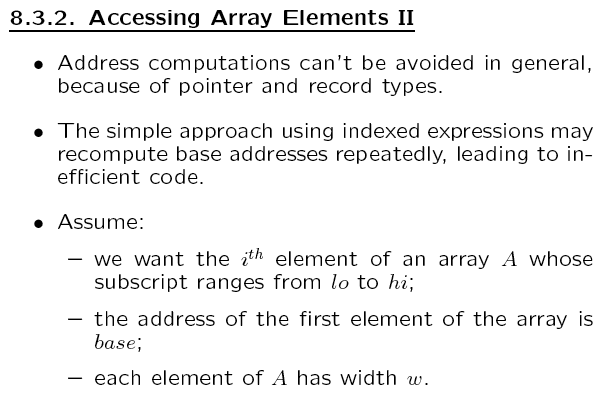 struct
The size of array element can be greater than 1 say w.
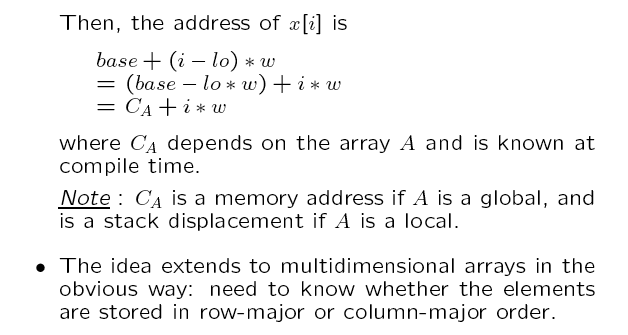 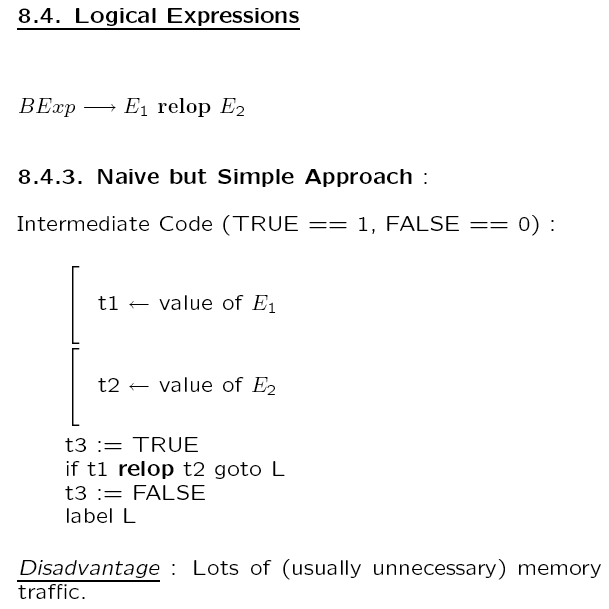 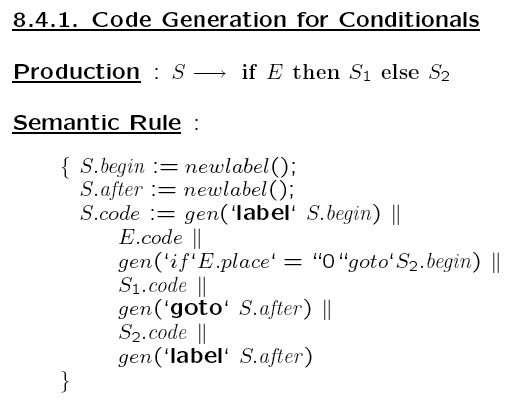 Structure of Generated Code
L1: Code for E
       if E == FALSE goto L3
       Code for S1
       goto L2
L3:  Code for S2
L2: …
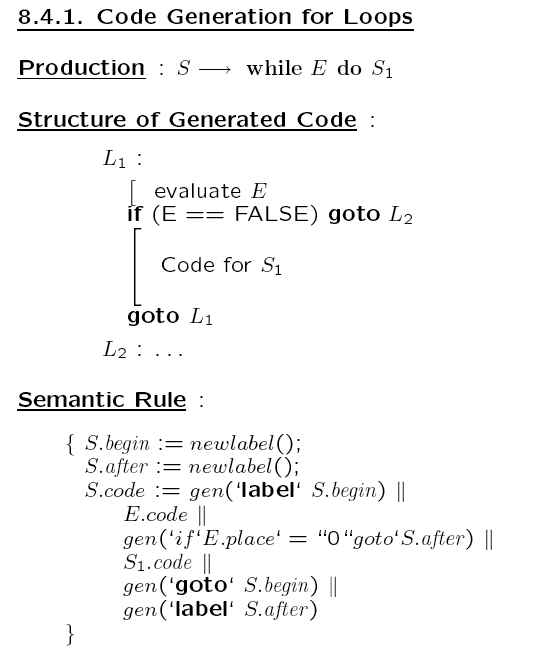 Code for E
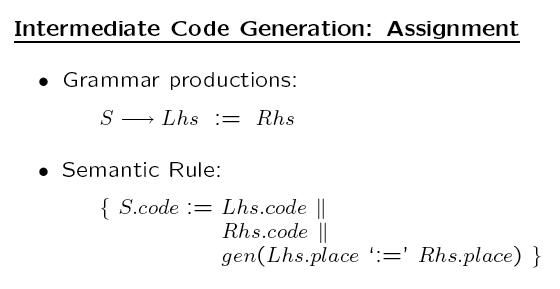 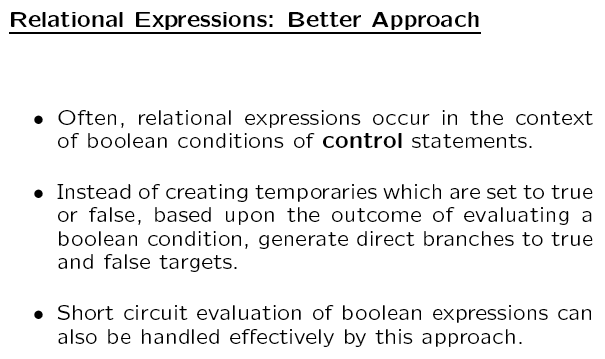 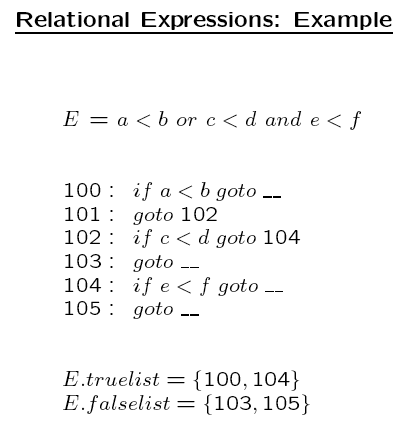 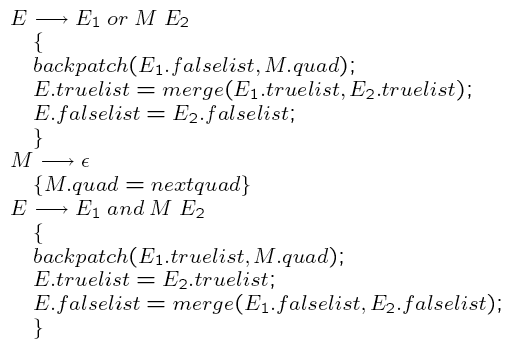 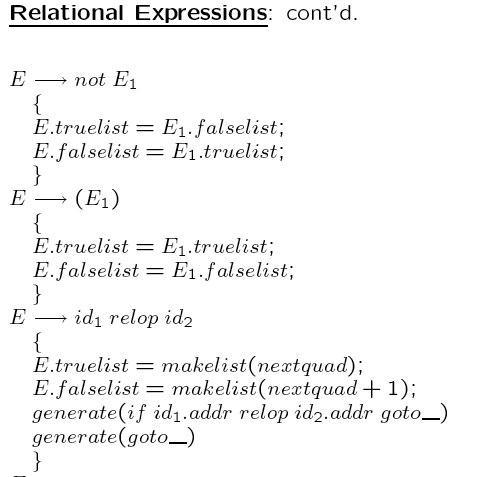 E  true
        {
             E.truelist = makelist ( nextquad );
             generate ( goto__ )
        }
E  false
        {
             E.falselist = makelist ( nextquad );
             generate ( goto__ )
        }
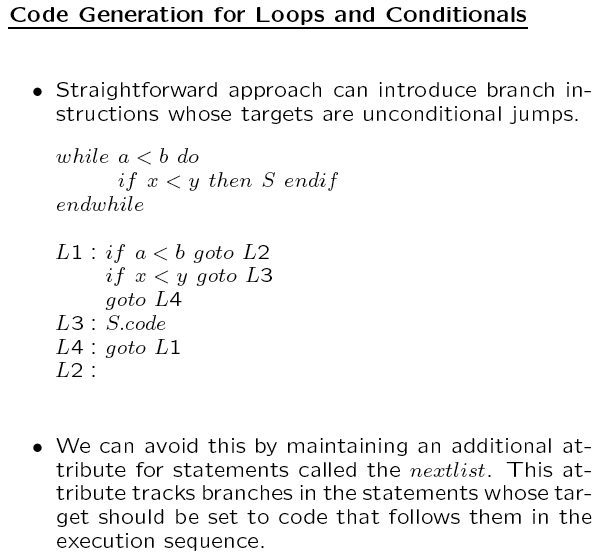 while  a<b  do
	if  x<y  then   S  endif
endwhile
100:  if a < b go to 102
101:  go to 106
102:  if x < y go to 104
103:  go to 105  100
104:  S.code
105:  go to 100
106:
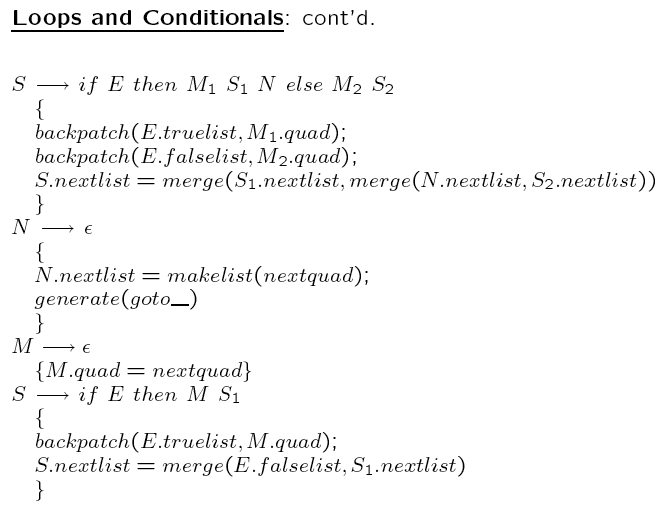 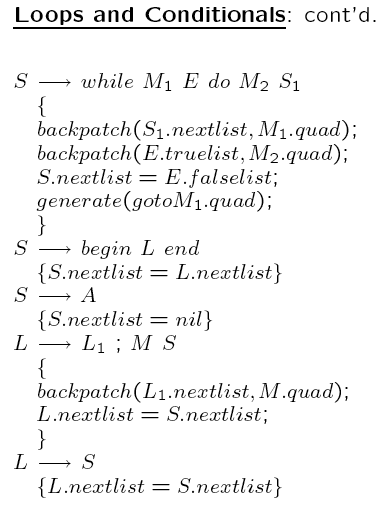 Optimization 
takes place here
while  a<b  do
	while  x<y  do
		S
	endwhile
endwhile
100:  if a < b go to 102
101:  go to 107
102:  if x < y go to 104
103:  go to 106  100
104:  S.code
105:  go to 102
106:  go to 100
107:  ….
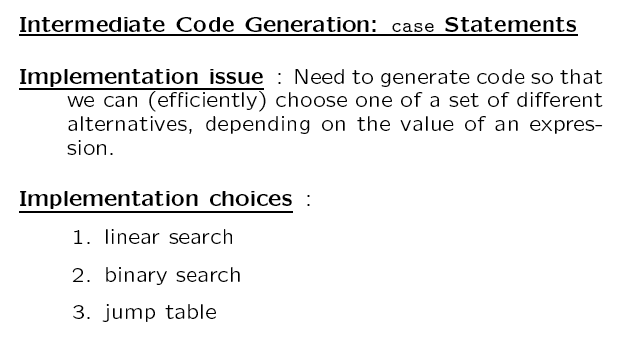 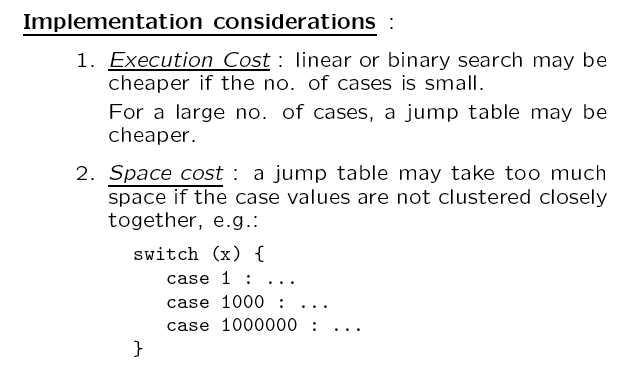 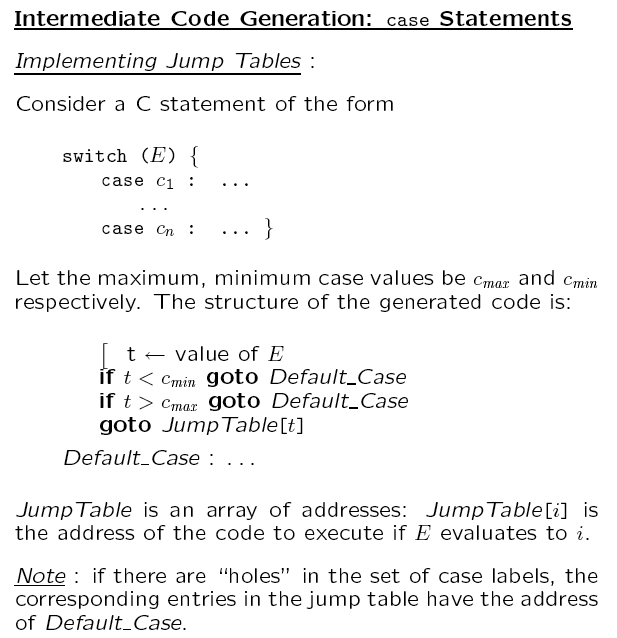 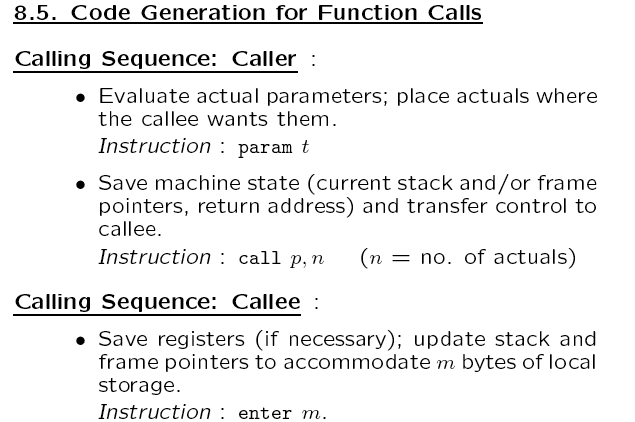 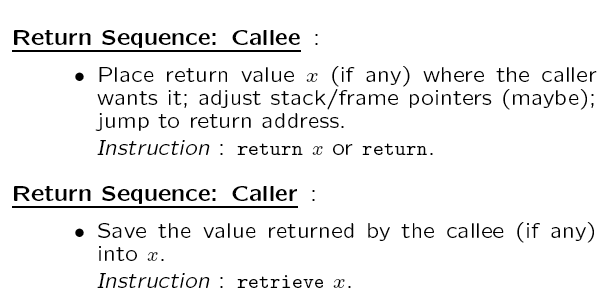 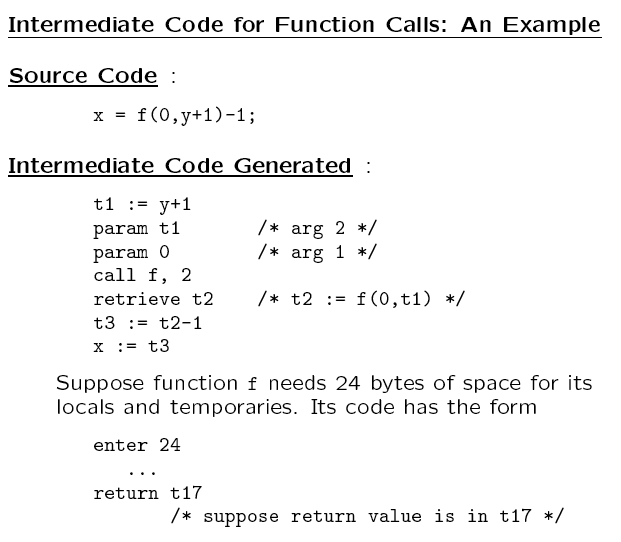 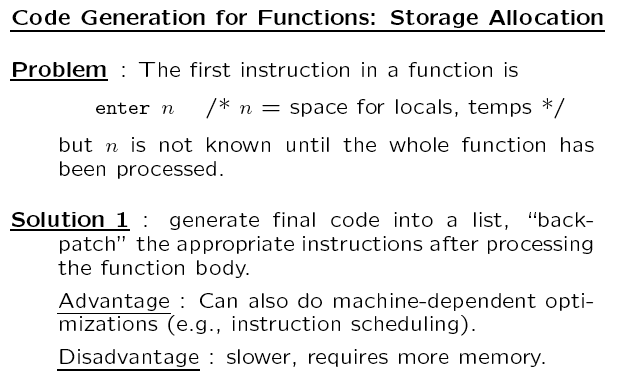 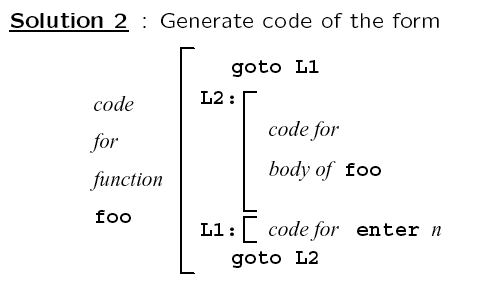 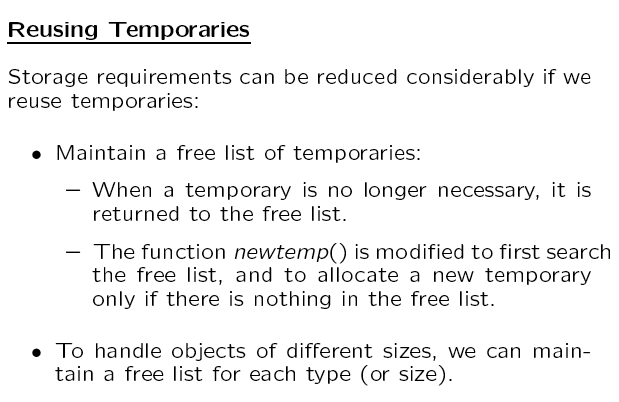